Zagreb
Terenska nastava 11.listopad 2016
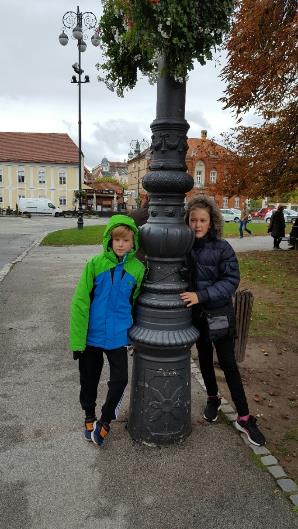 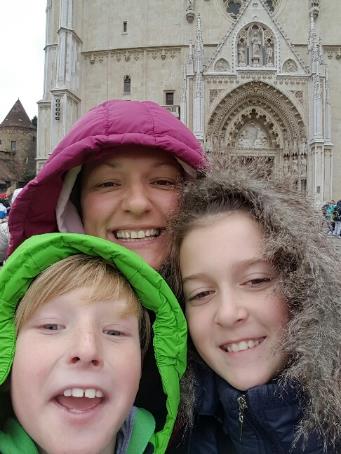 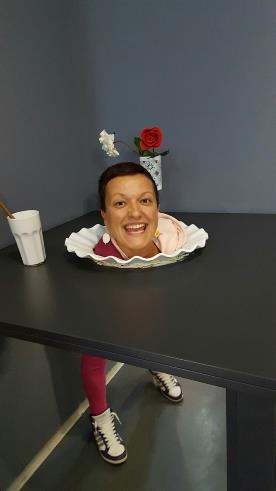 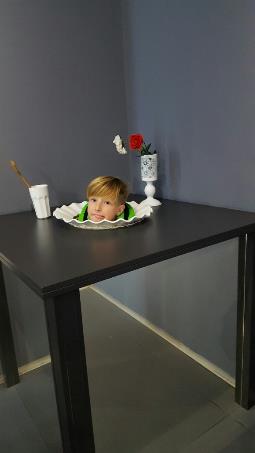 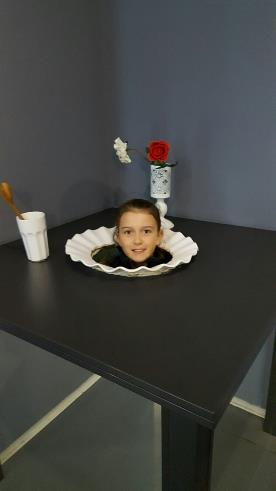 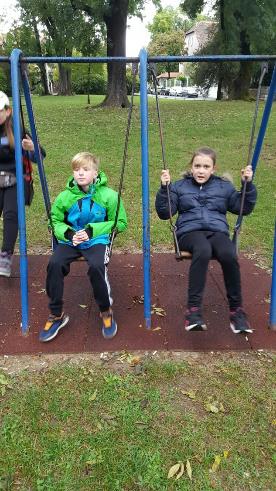 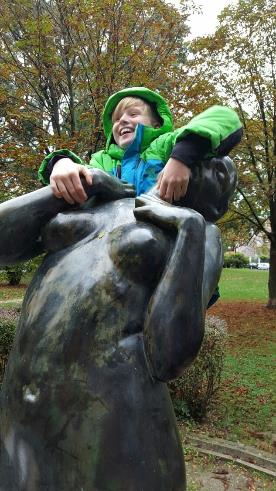 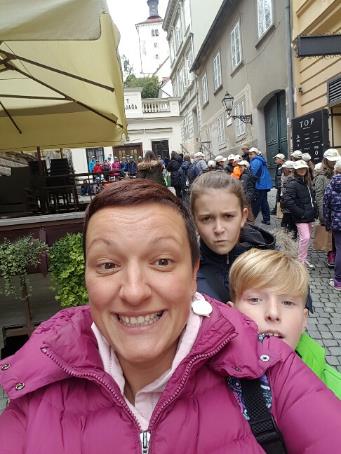 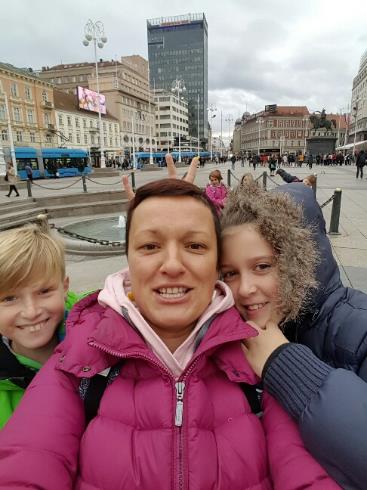